.Задача 1 Разместить в таблице данные по курсу доллара на понедельники предыдущего месяца и фактическое значение на первый понедельник текущего месяца, например
На основе этой таблицы провести интерполяцию курса доллара в остальные дни предшествующего месяца следующими методами:
а) кусочно-линейной интерполяции,
б) квадратичной интерполяции,
   в) параболической интерполяции
    г) линейной аппроксимации
Интерполяция. Схема Эйткена
Кусочно-линейная интерполяция
Строим отрезки прямых, проходящие через каждые 2 соседние заданные точки
2. Кусочно-квадратичная  интерполяция

Строим  квадратичные  параболы, проходящие через каждые 3 соседние заданные точки
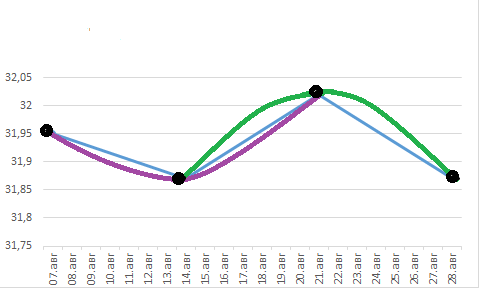 3. Кусочно-параболическая  интерполяция

Строим     кубические параболы, проходящие через каждые 4 соседние заданные точки
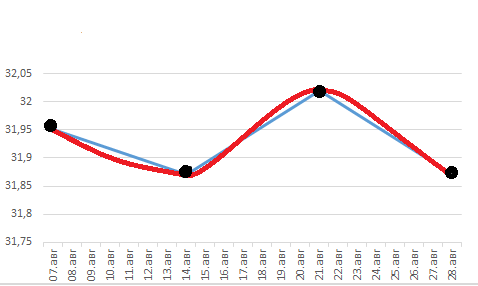 4. Линейная аппроксимация
Строим прямую по всем точкам, проходящую максимально близко к ним
Можно использовать функцию ТЕНДЕНЦИЯ
Экстраполяция данных
1. Линейная экстраполяция
2. Квадратичная экстраполяция
3. Параболическая экстраполяция